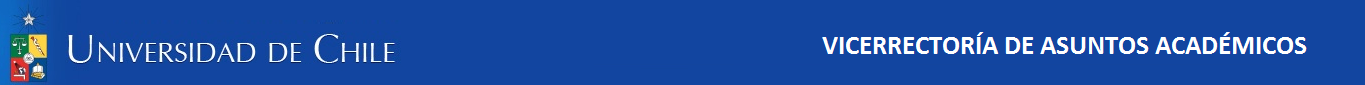 Estadística IPaulina Lizama, Socióloga
Programa
¿De qué se trata el curso?
Descripción de datos (distribuciones) provenientes de fuentes propias o secundarias.
Análisis uni y bivariado.
Asociación entre variables.
Análisis e interpretación.
Uso de software: SPSS
Objetivo General
Conocer, comprender y utilizar técnicas de estadística en sociología relativas a la descripción de distribuciones tanto univariadas como bivariadas, así como también respecto a la identificación e interpretación de la asociación entre variables.
Objetivos Específicos
Relacionar la estadística y sus funciones con la investigación sociológica. 
Conocer los conceptos elementales para el desarrollo de trabajos estadísticos. 
Describir e interpretar datos cuantitativos de variables de cualquier nivel de medición. 
Comprender el uso del análisis estadístico de datos en la disciplina sociológica. 
Utilizar en nivel básico el programa estadístico SPSS, Excel u otros que permitan el procesamiento y análisis de datos cuantitativos.
Metodología
Clases Expositivas.
Actividades prácticas en clases.
Trabajos en grupos.
	Comunicaciones: paulina.lizama@mail.udp.cl 
Sólo aceptarán consultas por este correo y desde correos personales
Evaluaciones
Prueba I: Análisis Descriptivo Univariado. 30%
Prueba II: Análisis Descriptivo Bivariado. 30%
Trabajo I: Uso SPSS y Análisis Descriptivo Univariado. 20%
Trabajo II: Uso SPSS y Análisis Descriptivo Bivariado. 20%
Asistencia: 50%
Nota Presentación  60%
Examen  40%
Nota Eximición: 5,5 (no debe tener rojo en ninguna de las pruebas)
Algunas reglas
Tiempo máximo de atraso 20 min.
Celulares deben estar apagados o en silencio.
No se contestan celulares en clase, en caso de que lo haga se le va a pedir que salga de la sala y no vuelva a entrar.
La asistencia a clases SI es obligatoria, se tomará asistencia al final de la clase. 
Cualquier duda planteada por correo electrónico será respondida en el menor tiempo posible. La profesora no siempre va a poder contestar de manera inmediata. ¡Tenga Paciencia!
Mapa del curso
Introducción: Estadísticas en la Ciencias Sociales 
¿Por qué tenemos que estudiar estadística
La medición en Ciencias Sociales: Proceso de construcción de datos
Introducción al muestreo: Principales conceptos
Construcción de la Matriz de datos y Transformación de Variables: SPSS
Análisis descriptivo univariado: Representaciones gráficas, distribuciones de frecuencias
Análisis descriptivo univariado II: Medidas de dispersión
Análisis descriptivo univariado II: Medidas de tendencia central
Análisis descriptivo univariado III: Otras medidas univariadas
Análisis descriptivo bivariado I: Variables Cualitativas
Análisis descriptivo bivariado II: Variables Cuantitativas
DISTRIBUCIÓN DE PROBABILIDADES
PROBABILIDADES